Ch. 4 Cornell NotesSec. 1 Goals of the Constitution1 Constitution6 Goals7 Principles10 Amendments
Preamble (introduction) to the Constitution 
6 Goals of the Constitution
A Perfect Union: Cooperate on major issues
Establish Justice: Equal laws and rights
Domestic Tranquility: Keep peace and feel safe 
Provide Common Defense: Develop and maintain armed forces
Promote the General Welfare: A decent livelihood
Secure the Blessings of Liberty: No citizens rights may be taken away
7 Major Principles
People are the source of power
People elect their representatives
Limited government 
National and State rules and laws
3 branches of government each with their own responsibilities
Checks and balances
Basic liberties and rights for all citizens guaranteed
The Federal System (how power is distributed)
Enumerated Powers = National Government
Reserved Powers = State Government
Concurrent Powers = Shared Government
The Bill of Rights
Free Speech, assembly, press and religion
Militia and own weapons
No taking over private homes
Illegal to search or take things without cause or a warrant
Cannot be deprived of life, liberty or property…due process
The Bill of Rights
Speedy trial, public trial by a jury with representation
Right to jury trial for lawsuits
No cruel or unusual punishment or excessive bail
Rights not restricted to these amendments
Balances state and federal powers
Ch. 4 Cornell NotesSec. 2 The Federal Government3 Branches
Legislative Branch




Impeachment

Constituents
Senate: 100 Senators, 2 from each state
House of Representatives: 435 Representatives, Amount varies based upon population
Their job is to make the laws, approve spending and approve taxes
Bring charges against any federal official

Citizens in their district
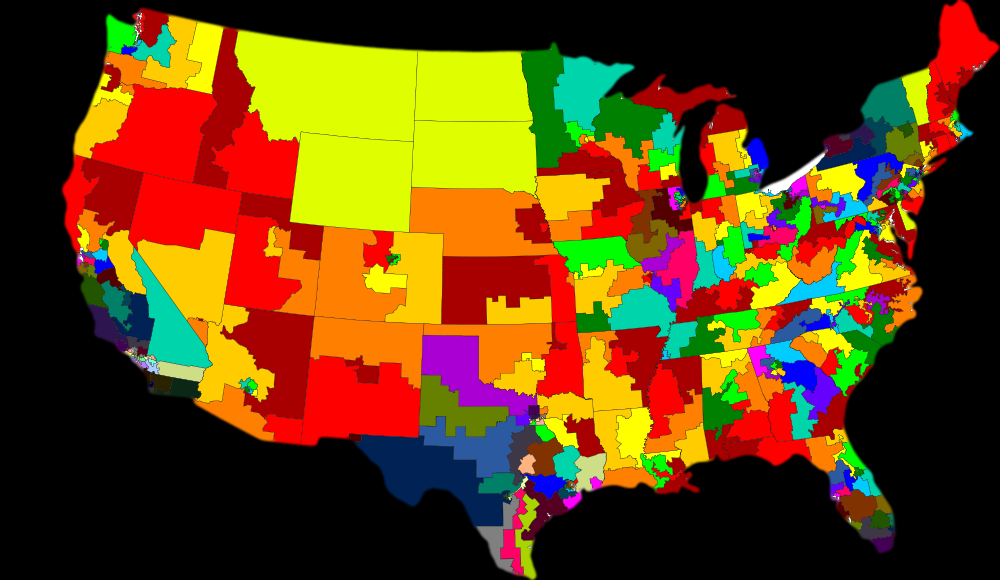 Representative Districts
Discussion: What do you notice?
Executive Branch







Cabinet
President
Chief Executive: Carries out the laws
Commander in Chief: Head of the military
Chief Diplomat: Oversees foreign relations
Chief of State: Represents all Americans to the world

President’s appointed department leaders
Judicial Branch
The Federal Court System
Settles disputes and interprets laws
Supreme Court makes all final decisions
They rule if any laws or behaviors are legal or “Unconstitutional”
Current Supreme Court
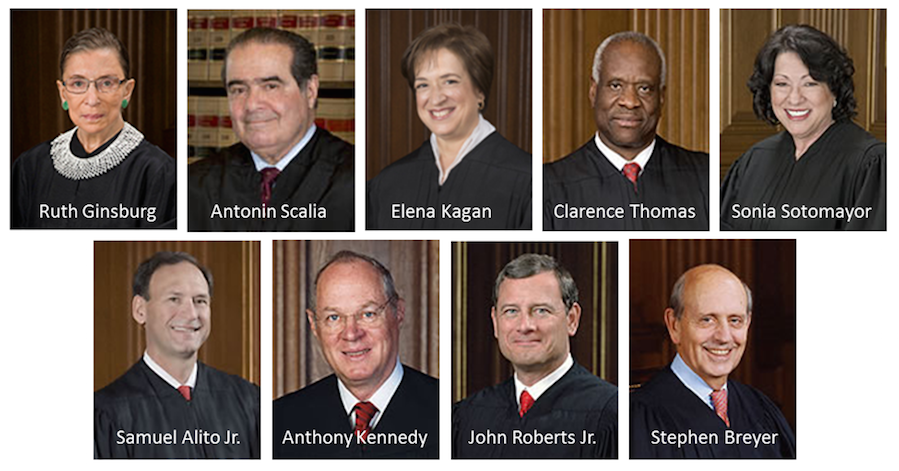 Court Decisions
A court decision is used to make judgments

You see two names on cases

Plaintiff: the entity bringing charges

Defendant: the entity defending against the charges
Court Decisions
Civil: money or compensation

Criminal: lawful or criminal
Cases affecting history

Plessy v. Ferguson

Marbury v. Madison

Brown v. Board of Education
Rulings:


Separate but equal for schools and facilities

Supreme court rules on constitutionality of laws

Overturned Plessy v. Ferguson
Schools were integrated
Cornell NotesConstitution ComponentsArticlesAmendments
Article I
Created the Legislative Branch
Congress: Senate and House of Representatives

Powers:
Pass Laws
Impeachment Powers
Create and Collect Taxes
P. 252-253 Specific Powers
Article II
Created the Executive Branch
Office of President and Vice President
Qualifications: Citizen of US by birth, 35 years at least, resident of the US for at least 14 years

Powers:
Military Chief
Cabinet Appointments
Pardons for crimes
Executive Order: Override the Constitution (temporarily)
Article III





Article IV
Created the Judicial Branch: Supreme Court
Basically interpret the Constitution



Federal laws and rights apply in all states
States work with the Federal government
Article V




Article VI




Article VII
Rules for amending the Constitution




The Constitution is the “Supreme Law of the Land”



Ratification (voting to accept the Constitution…1788)
Bill of Rights


Remaining Amendments

Need to know
Amendments I – X (1791)


Amendments XI – XXVII (1795-1992)


Bill of rights 
Voting Rights Amendments
Abolition of Slavery Amendment
Rights of Citizens Amendment
Ch. 4 Section 3Citizen’s Rights and Responsibilities
Due Process


Equal Protection
Government must follow the rules or procedures for ALL people

14th Amendment: All people are granted equal rights and protections under the Constitution
Citizen
A person who owes loyalty to and is entitled to the protection under our Constitution

Born or Naturalized (Must know English and basic history and government of US)
Duties of all Citizens



Responsibilities of Citizens
Obey the law
Pay taxes
Defend our nation


Know what is going on involving government and people’s rights
Participate in the election process
Maintain respect for your community and environment
Respect others rights (Golden Rule)